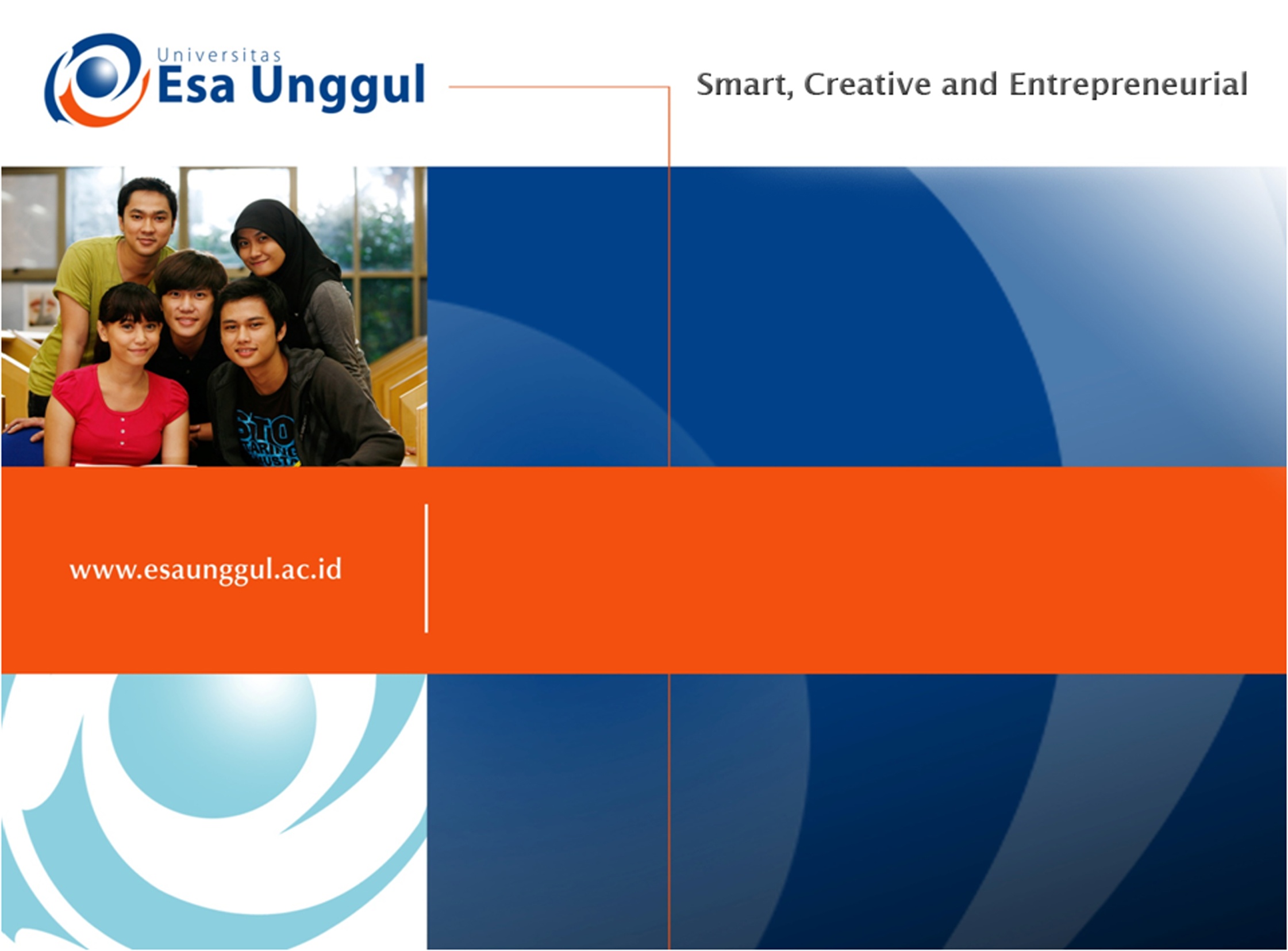 BASIC WRITING
WEEK 4: Detail, REVISING
NURYANSYAH ADIJAYA, M.Pd.
PENDIDIKAN BAHASA INGGRIS FKIP
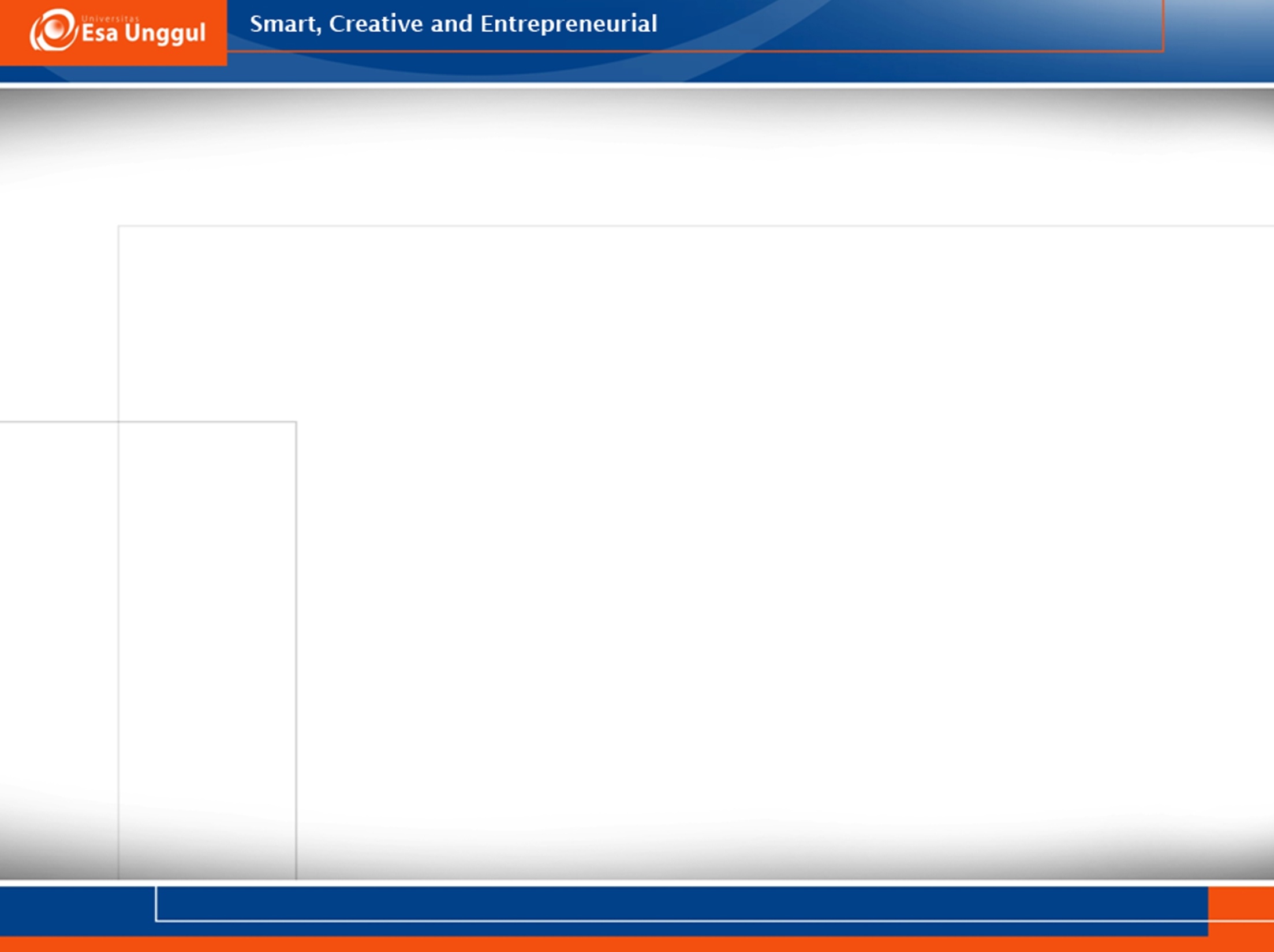 Learning Outcomes
Students are able to identify and revise inappropriate information in composition
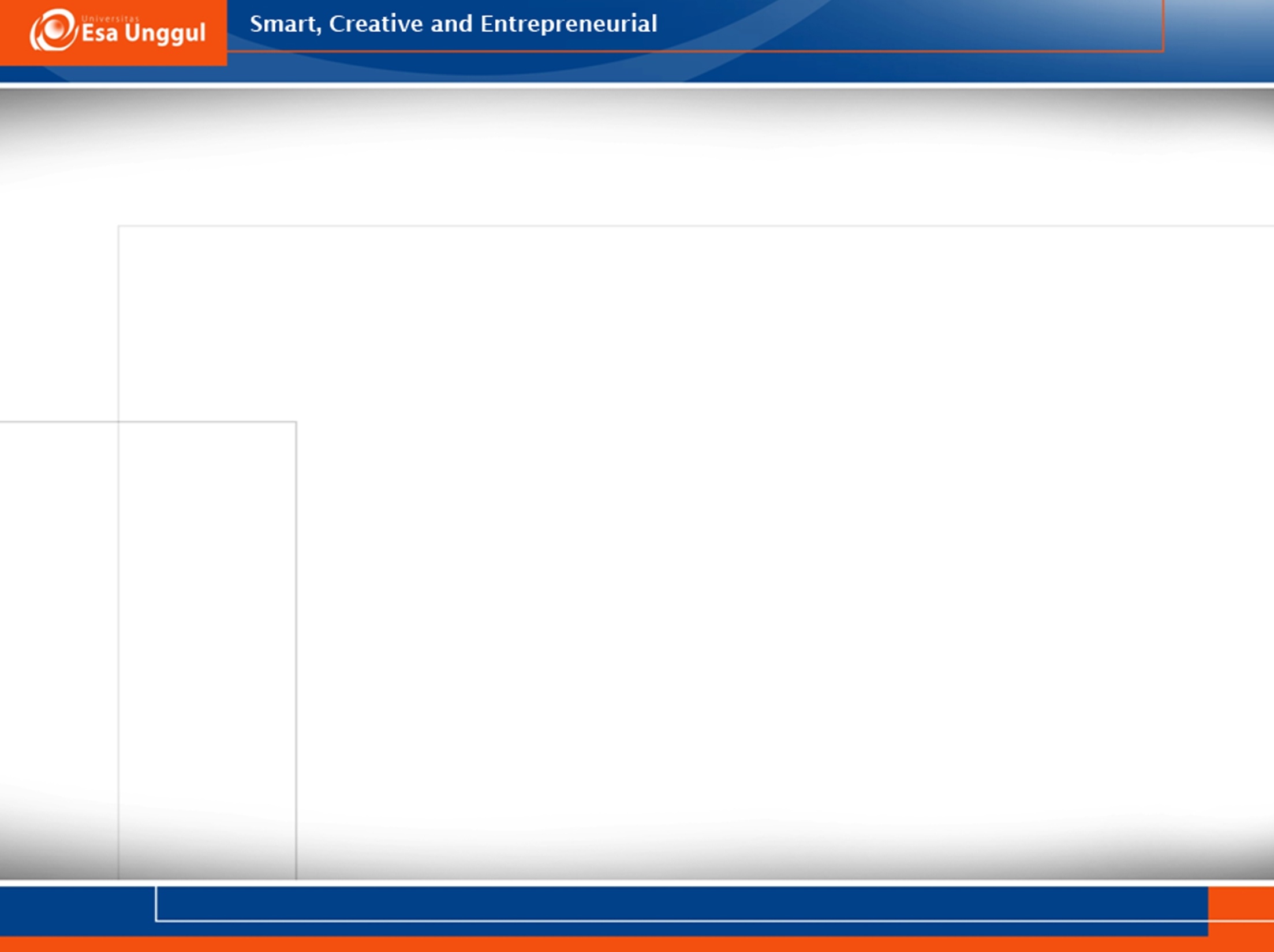 What does it mean to revise?
Revision literally means to “see again,” to look at something from a fresh, critical perspective. It is an ongoing process of rethinking the paper: reconsidering your arguments, reviewing your evidence, refining your purpose, reorganizing your presentation, reviving stale prose.
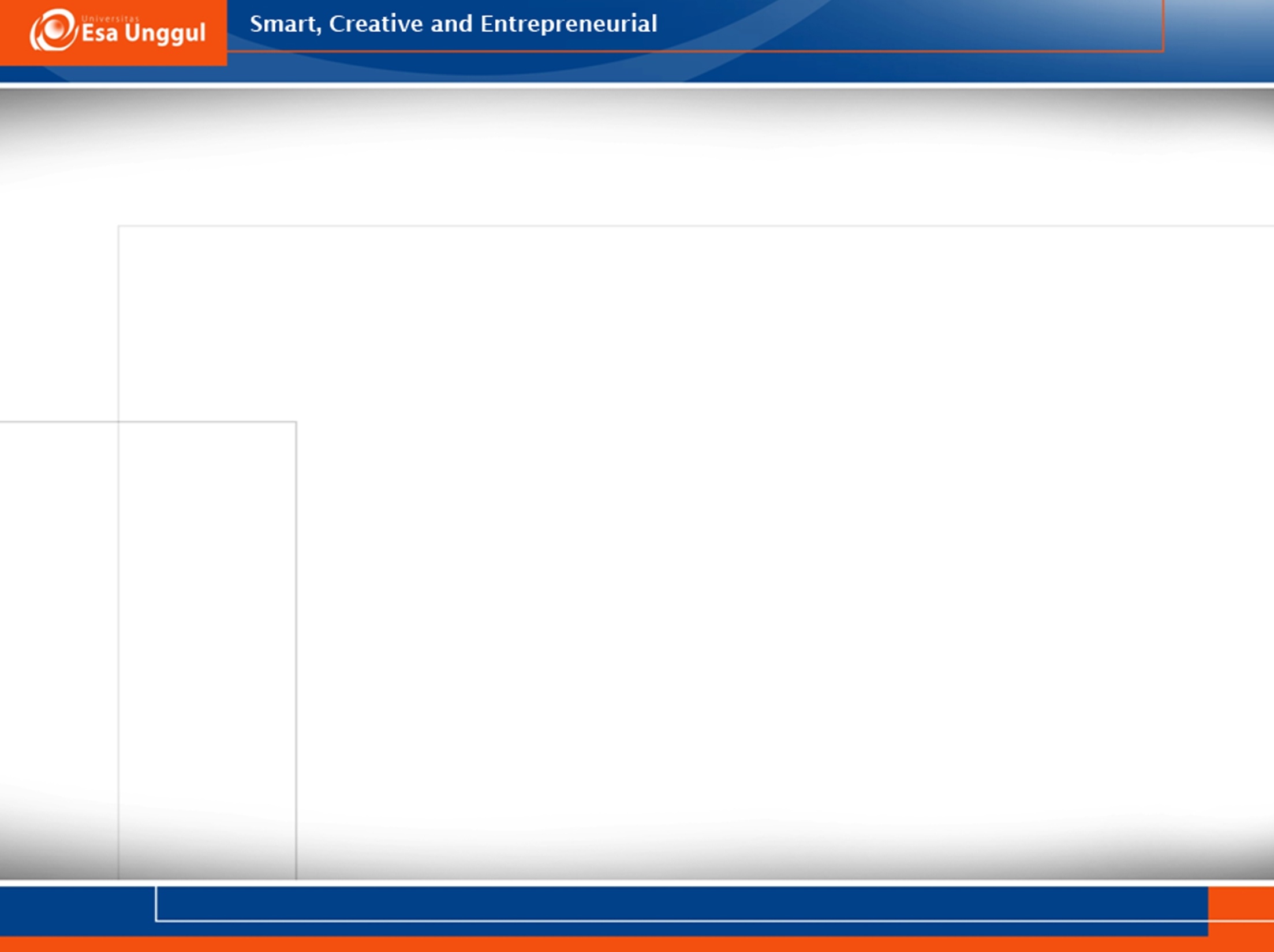 But I thought revision was just fixing the commas and spelling
Nope. That’s called proofreading. It’s an important step before turning your paper in, but if your ideas are predictable, your thesis is weak, and your organization is a mess, then proofreading will just be putting a band-aid on a bullet wound. When you finish revising, that’s the time to proofread
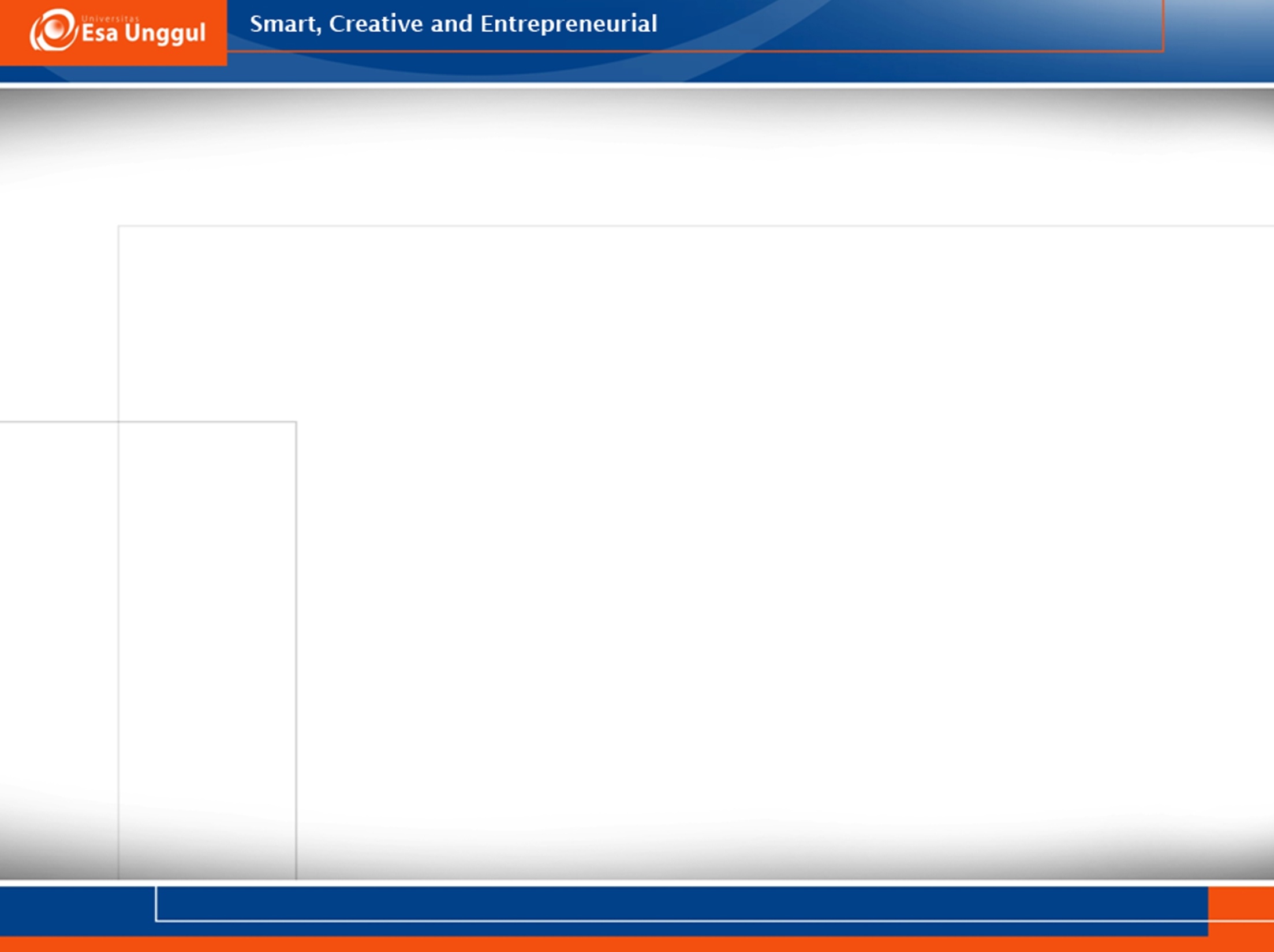 How about if I just reword things: look for better words, avoid repetition, etc.? Is that revision?
Well, that’s a part of revision called editing. It’s another important final step in polishing your work. But if you haven’t thought through your ideas, then rephrasing them won’t make any difference.
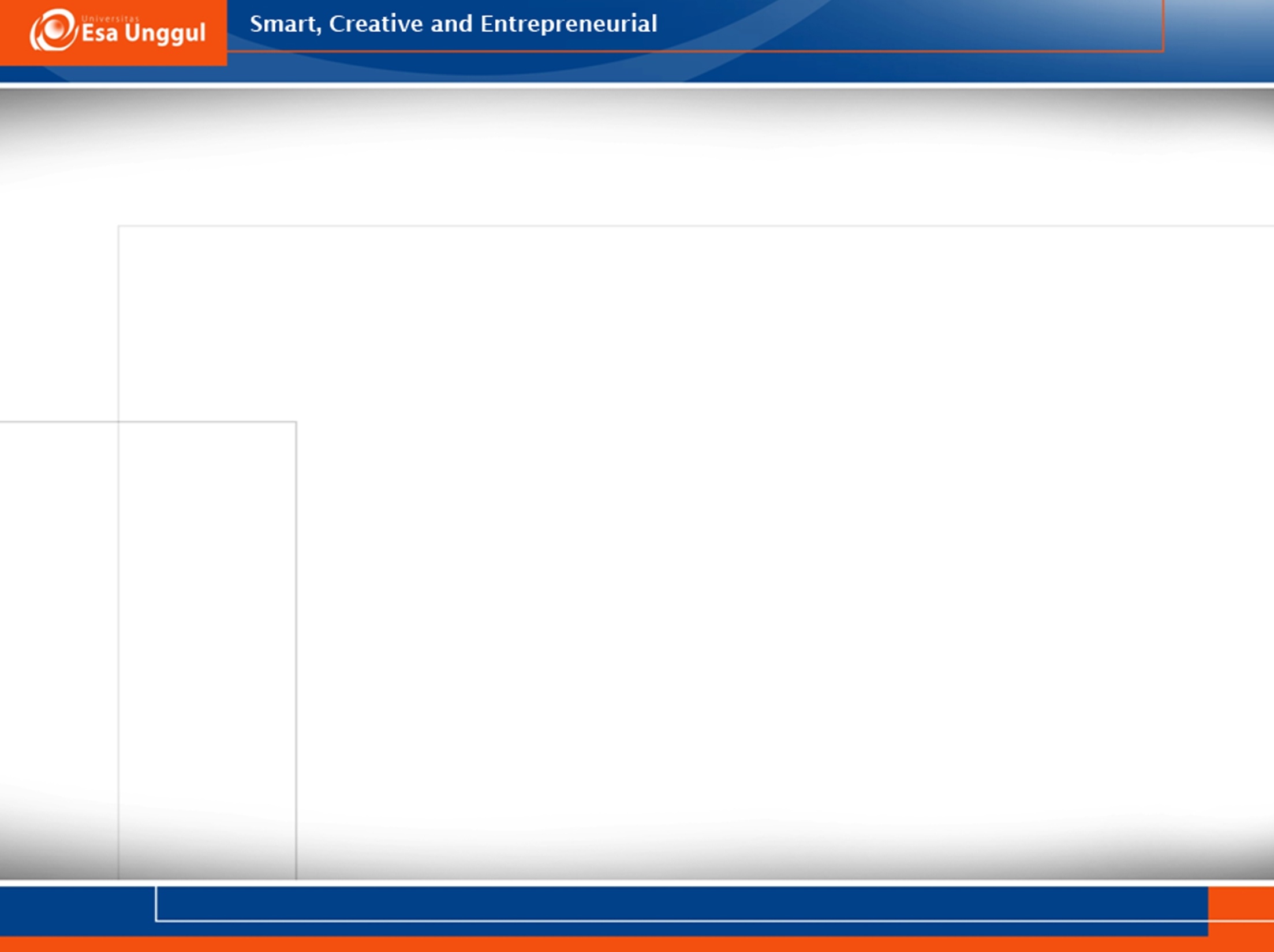 Why is revision important?
Writing is a process of discovery, and you don’t always produce your best stuff when you first get started. So revision is a chance for you to look critically at what you have written to see:

if it’s really worth saying,
if it says what you wanted to say, and
if a reader will understand what you’re saying.
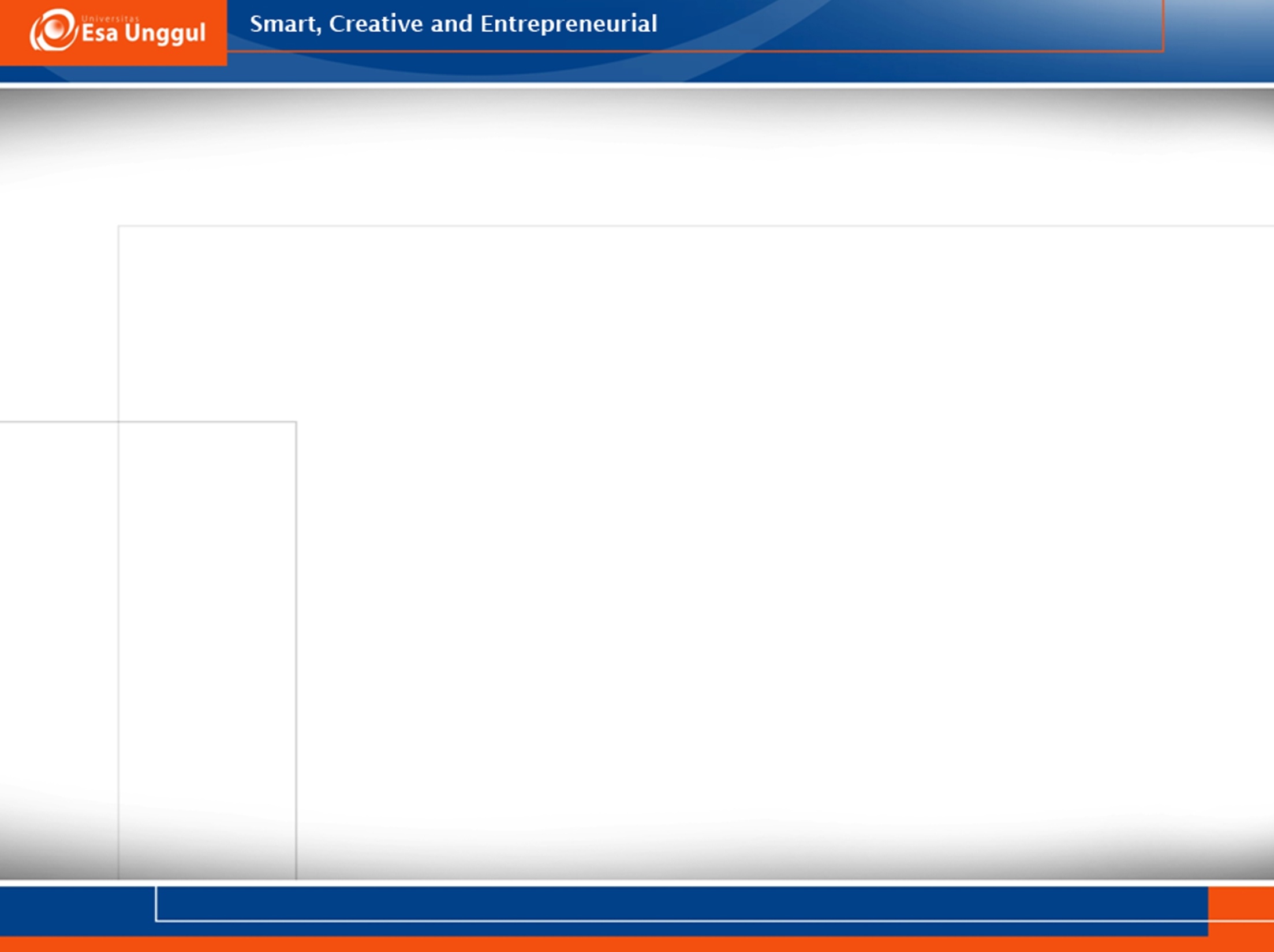 Process on Revising
Here are several things to do. But don’t try them all at one time. Instead, focus on two or three main areas during each revision session:

Wait awhile after you’ve finished a draft before looking at it again. The Roman poet Horace thought one should wait nine years, but that’s a bit much. A day—a few hours even—will work. When you do return to the draft, be honest with yourself, and don’t be lazy. Ask yourself what you really think about the paper.
As The Scott, Foresman Handbook for Writers puts it, “THINK BIG, don’t tinker” (61). At this stage, you should be concerned with the large issues in the paper, not the commas.
Check the focus of the paper: Is it appropriate to the assignment? Is the topic too big or too narrow? Do you stay on track through the entire paper?
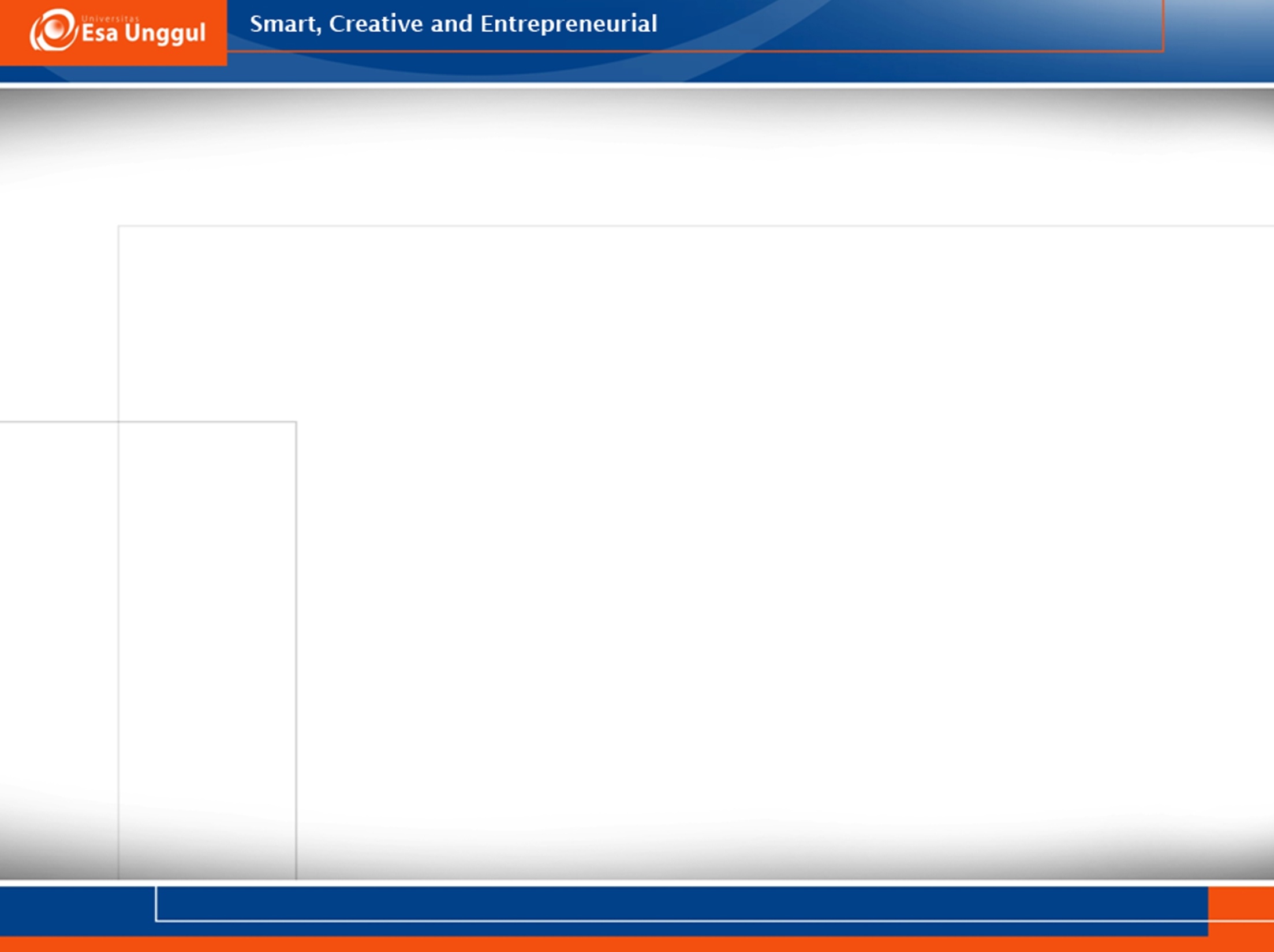 Process on Revising (Continued)
Think honestly about your thesis: Do you still agree with it? Should it be modified in light of something you discovered as you wrote the paper? Does it make a sophisticated, provocative point, or does it just say what anyone could say if given the same topic? Does your thesis generalize instead of taking a specific position? Should it be changed altogether? For more information visit our handout on thesis statements.
Think about your purpose in writing: Does your introduction state clearly what you intend to do? Will your aims be clear to your readers?
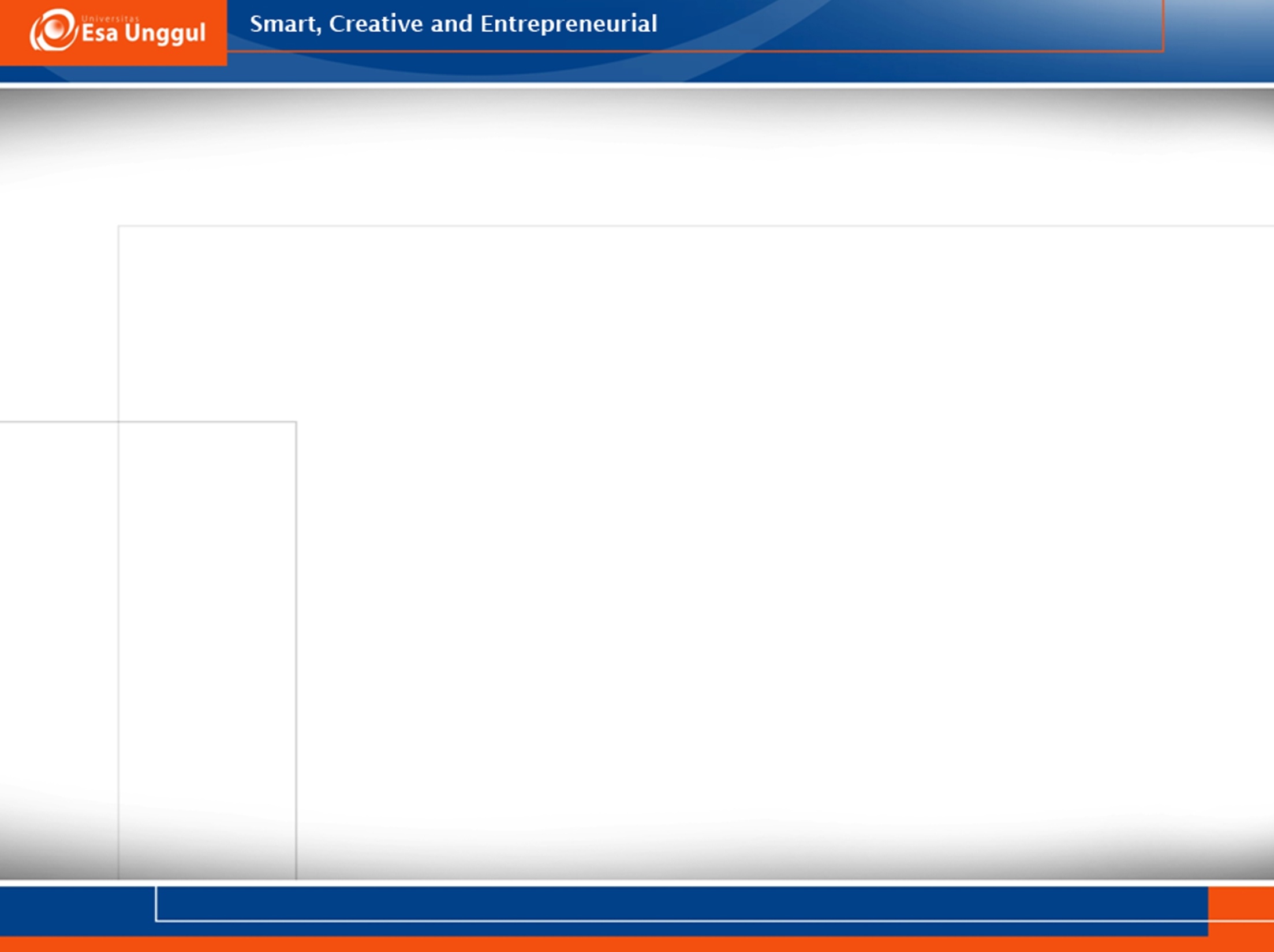 Other Steps on Revising
Examine the balance within your paper: Are some parts out of proportion with others? Do you spend too much time on one trivial point and neglect a more important point? Do you give lots of detail early on and then let your points get thinner by the end?
Check that you have kept your promises to your readers: Does your paper follow through on what the thesis promises? Do you support all the claims in your thesis? Are the tone and formality of the language appropriate for your audience?
Check the organization: Does your paper follow a pattern that makes sense? Do the transitions move your readers smoothly from one point to the next? Do the topic sentences of each paragraph appropriately introduce what that paragraph is about? Would your paper work better if you moved some things around? For more information visit our handout on reorganizing drafts.
Other Steps on Revising (Continued)
Check your information: Are all your facts accurate? Are any of your statements misleading? Have you provided enough detail to satisfy readers’ curiosity? Have you cited all your information appropriately?
Check your conclusion: Does the last paragraph tie the paper together smoothly and end on a stimulating note, or does the paper just die a slow, redundant, lame, or abrupt death?
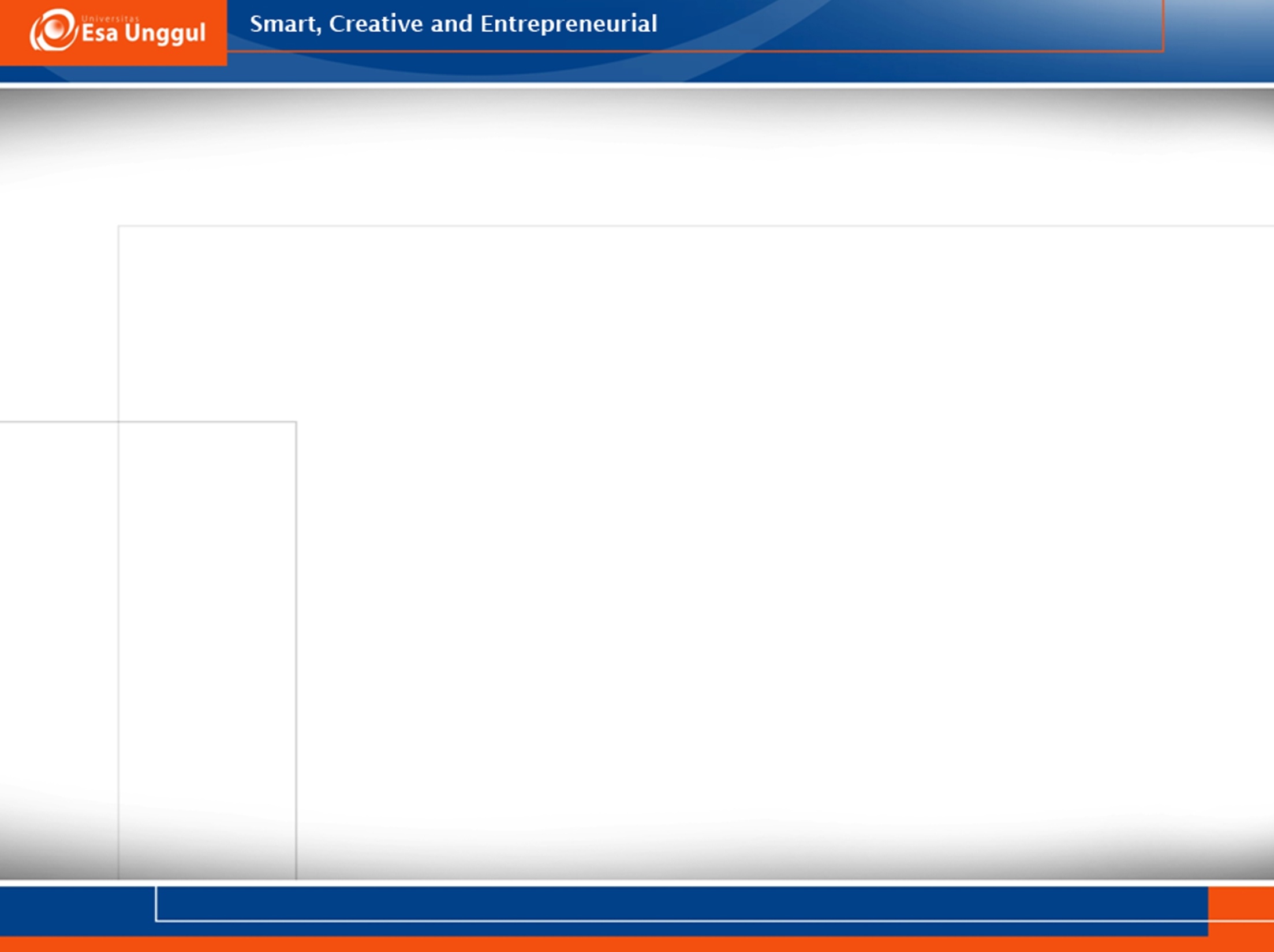 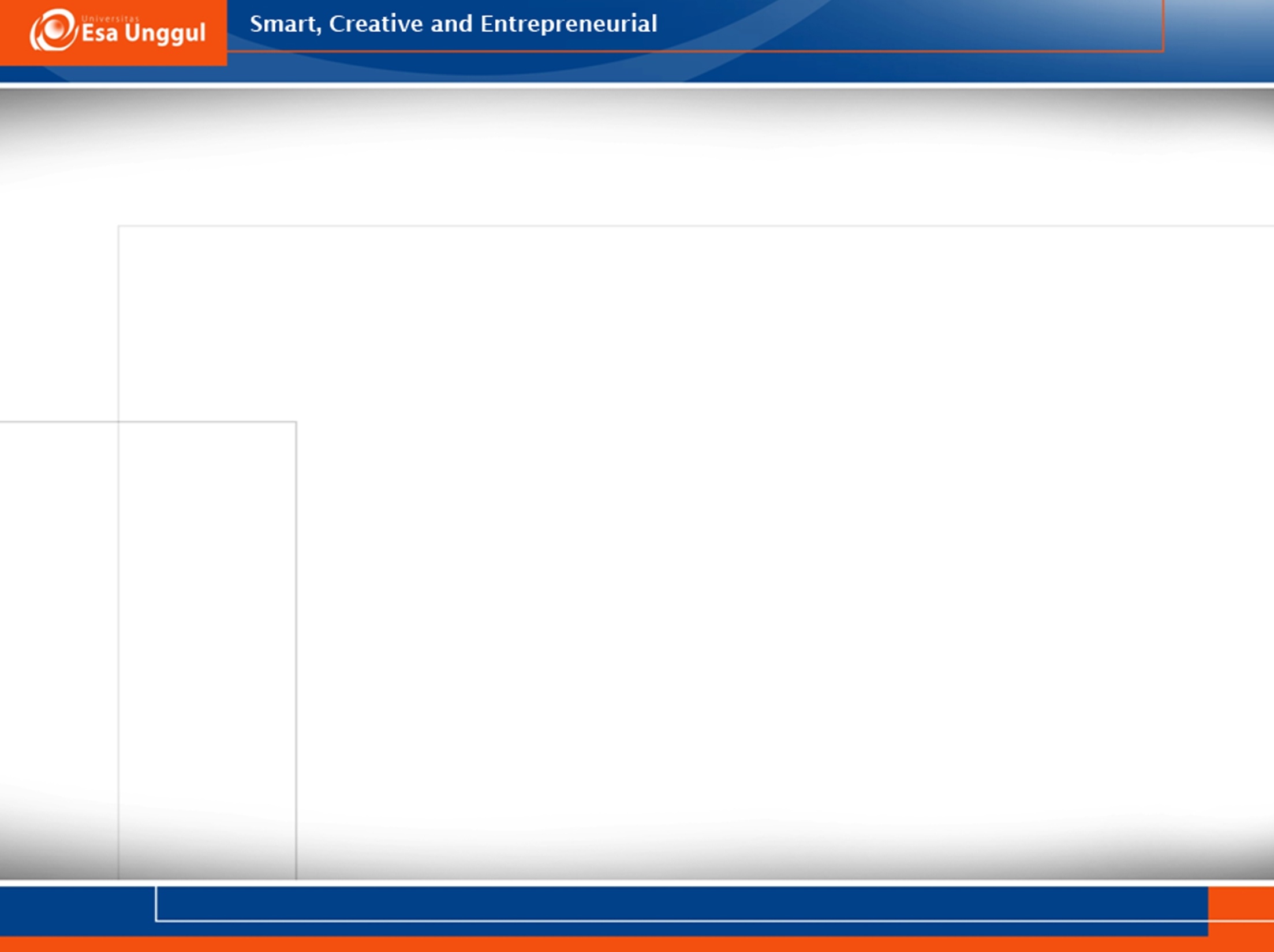 I thought I could just revise in a few minutes
Sorry. You may want to start working on your next paper early so that you have plenty of time for revising. That way you can give yourself some time to come back to look at what you’ve written with a fresh pair of eyes. It’s amazing how something that sounded brilliant the moment you wrote it can prove to be less-than-brilliant when you give it a chance to incubate.
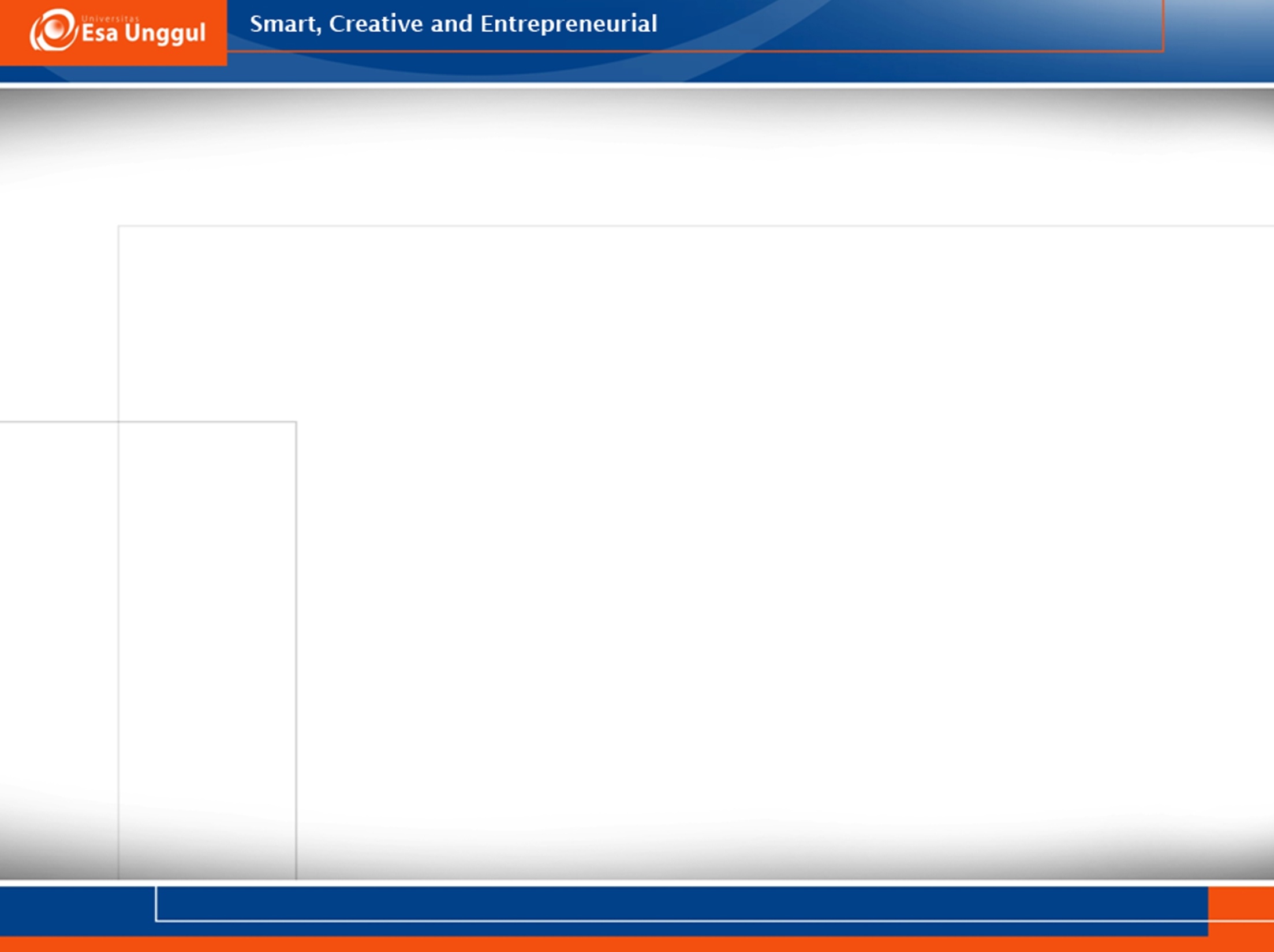 References
Anker, Susan.(2009). Real Writing with Reading . NY: Bedford.
Brook Guy and Vanessa Jakeman.(2013).Complete IELTS. Cambridge: 	Cambridge University Press.
https://writingcenter.unc.edu/tips-and-tools/revising-drafts/